1
2
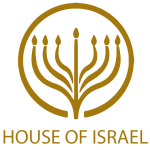 TODAY’S MESSAGE
The Introduction
The Gospel According to Matthew
www.ArthurBaileyMinistries.com
3
Please subscribe for updates on our website, 
Watch us on YouTube 
follow us on Facebook and the other social media networks. 
Please like and share our videos and posts
www.ArthurBaileyMinistries.com
4
At the end of today’s teaching you will be able to 1. Ask Questions 2. Receive Prayer and 3. Give your Tithes, Offerings
www.ArthurBaileyMinistries.com
5
The Vision of House of Israel is to be; 1. A Worshipping People (Jn 4:23,24)2. An Evangelistic Community(Acts 2:42-47)
www.ArthurBaileyMinistries.com
6
3. A Discipleship Center(Matt 28:19)4. An Equipping Network (Eph 4:12)5. And a Worldwide Witness for Yeshua The Messiah 
(ACTS 1:8)
www.ArthurBaileyMinistries.com
7
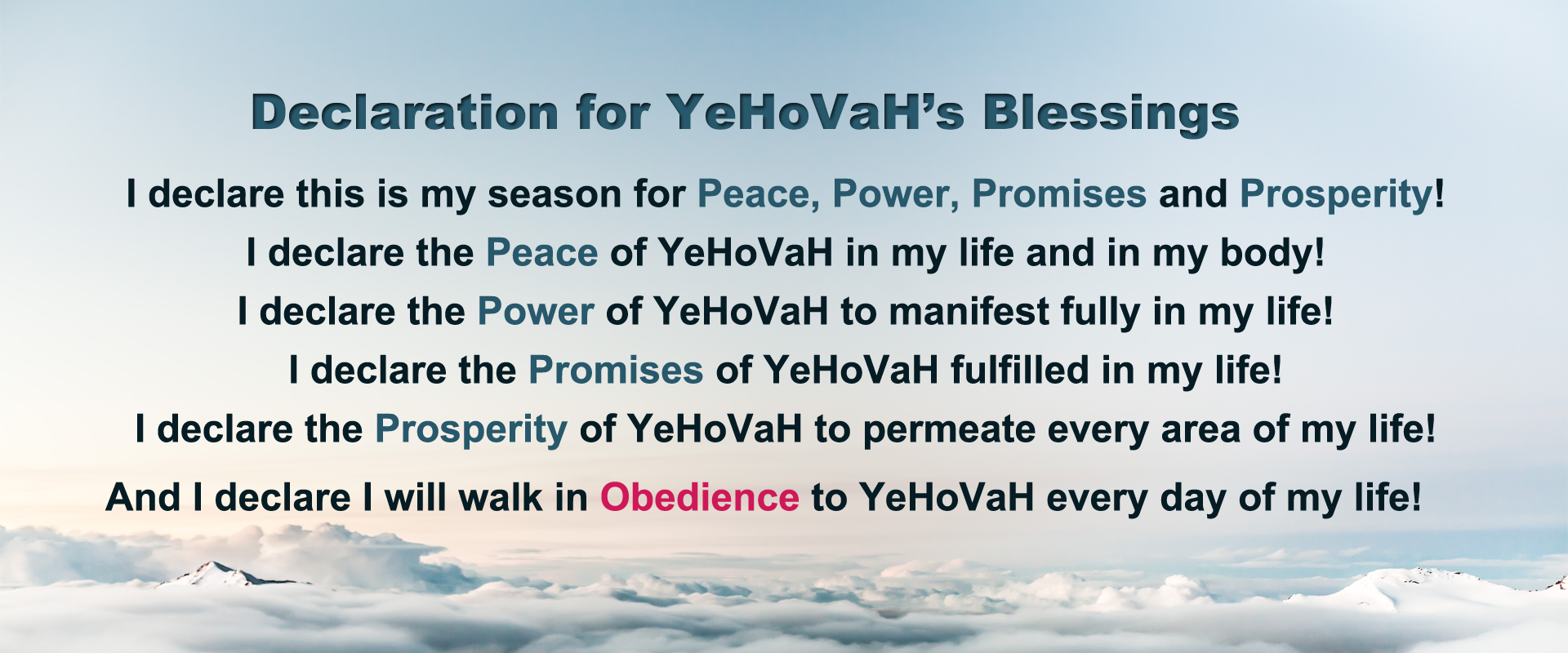 www.ArthurBaileyMinistries.com
8
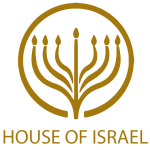 Worship in Prayer
www.ArthurBaileyMinistries.com
9
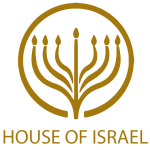 TODAY’S MESSAGE
The Introduction
The Gospel According to Matthew
www.ArthurBaileyMinistries.com
10
Mt 1:1 The book of the generation of Yeshua Messiah, the son of David, the son of Abraham.
www.ArthurBaileyMinistries.com
11
Matthew’s opening statement present Yeshua as the son of David placing Him in the king’s bloodline identifying Yeshua as being of Royal heritage
www.ArthurBaileyMinistries.com
12
Looking at the background of the author provides prospective and points of views from their perspective and how they see or bear witness to what they have seen
www.ArthurBaileyMinistries.com
13
Matthew was also named Levi – Mark 2:14; Luke 5:27
www.ArthurBaileyMinistries.com
14
Mk 2:14 And as he passed by, he saw Levi the son of Alphaeus sitting at the receipt of custom, and said unto him, Follow me. And he arose and followed
www.ArthurBaileyMinistries.com
15
Lk 5:27 And after these things he went forth, and saw a publican, named Levi, sitting at the receipt of custom: and he said unto him, Follow me.
www.ArthurBaileyMinistries.com
16
Matthew’s Father - Alphaeus – Mark 2:14
www.ArthurBaileyMinistries.com
17
Alphaeus – 256 Ἁλφαῖος Alphaios {al-fah'-yos} 
Meaning:  Alphaeus = "changing" 1) The father of Levi the publican (Mk 2:14) 2) The father of James the less, so called, one of the apostles 
Usage:  AV - Alphaeus (father of James) 4, Alphaeus (father of Levi) 1; 5
www.ArthurBaileyMinistries.com
18
Mother Son of Mary – Mark 15:40
 
Mk 15:40 There were also women looking on afar off: among whom was Mary Magdalene, and Mary the mother of James the less and of Joses, and Salome;
www.ArthurBaileyMinistries.com
19
Brother of James the Less – Mark 15:40
 
Matthew/Levi is mentioned in all the gospels except John.
www.ArthurBaileyMinistries.com
20
Matthew’s occupation
 
Matthew/Levi is revealed as a Publican/Tax Collector
www.ArthurBaileyMinistries.com
21
Tax Collector. A collector of Roman revenue--either (1) the "chief tax collector" (Luke 19:2), or (2) the ordinary publican (Matt 9:11). Tax collectors were noted for imposing more taxes than were required so that they might grow rich more quickly. The publicans of the NT were negatively and regarded as traitors and apostates,
www.ArthurBaileyMinistries.com
22
Matthew was a man of means and wealth
 
Matthew introduced the Messiah to his coworkers or fellow tax collectors – Luke 5:29-32
www.ArthurBaileyMinistries.com
23
Lk 5:29 And Levi made him a great feast in his own house: and there was a great company of publicans and of others that sat down with them. 
Lk 5:30 But their scribes and Pharisees murmured against his disciples, saying, Why do ye eat and drink with publicans and sinners?
www.ArthurBaileyMinistries.com
24
Publican – 5057 τελώνης telones {tel-o'-nace} 
Meaning:  1) a renter or farmer of taxes 1a) among the Romans, usually a man of equestrian rank 2) a tax gatherer, collector of taxes or tolls, one employed by a publican or farmer general in the collection of taxes.
www.ArthurBaileyMinistries.com
25
The tax collectors were as a class, detested not only by the Jews, but by other nations also, both on account of their employment and of the harshness, greed, and deception, with which they did their job. 
Usage:  AV - publican 22; 22
www.ArthurBaileyMinistries.com
26
For the first 150 years of the called out Ekklesia aka church, Matthew’s gospel was the most often quoted according to Papias of Hierapolis as quoted by the historian Eusebius.
www.ArthurBaileyMinistries.com
27
Who wrote Matthew? The early church fathers were unanimous in holding that Matthew, one of the 12 apostles, was the author of this Gospel.
www.ArthurBaileyMinistries.com
28
When was Matthew written? "Dating the Synoptic Gospels," Matthew 1:1. Accordingly, some feel that Matthew would have been written in the late 50s or in the 60s. Others, who assume that Mark was written between 65 and 70, place Matthew in the 70s or even later.
www.ArthurBaileyMinistries.com
29
www.ArthurBaileyMinistries.com
30
To whom was Matthew written? Since his Gospel was written in Greek, Matthew's readers were obviously Greek-speaking. They also seem to have been Hebrew/Jews.
www.ArthurBaileyMinistries.com
31
Many elements point to Hebrew readership: Matthew's concern with fulfillment of the OT records more quotations from and allusions to the OT than any other NT author;
www.ArthurBaileyMinistries.com
32
Why was Matthew written? Matthew's main purpose is to prove to his Greek speaking Hebrew readers that Yeshua is their Messiah. He does this primarily by showing how Yeshua in his life and ministry fulfilled many of the OT Scriptures.
www.ArthurBaileyMinistries.com
33
Matthew could be considered as an evangelist early on for he wanted his coworkers and fellow tax collectors to know who Yeshua was. 
 Matthews leaves his audience with instructions from Yeshua on what they are to do. Matthew records what we know as the Great Commission in the last chapter of his gospel account.
www.ArthurBaileyMinistries.com
34
Mt 28:19 Go ye therefore, and teach all nations, baptizing them in the name of the Father, and of the Son, and of the Holy Ghost: 
Mt 28:20 Teaching them to observe all things whatsoever I have commanded you: and, lo, I am with you always, even unto the end of the world. Amen.
www.ArthurBaileyMinistries.com
35
The baptism formula from Matthew is the most used formula for many today.
 
A Baptist – Immerse in the name of Father, Son and Holy Ghost
A Catholic – Sprinkle in the name of Father, Son and Holy Ghost 
A Pentecostal – Immerse in name of Jesus
www.ArthurBaileyMinistries.com
36
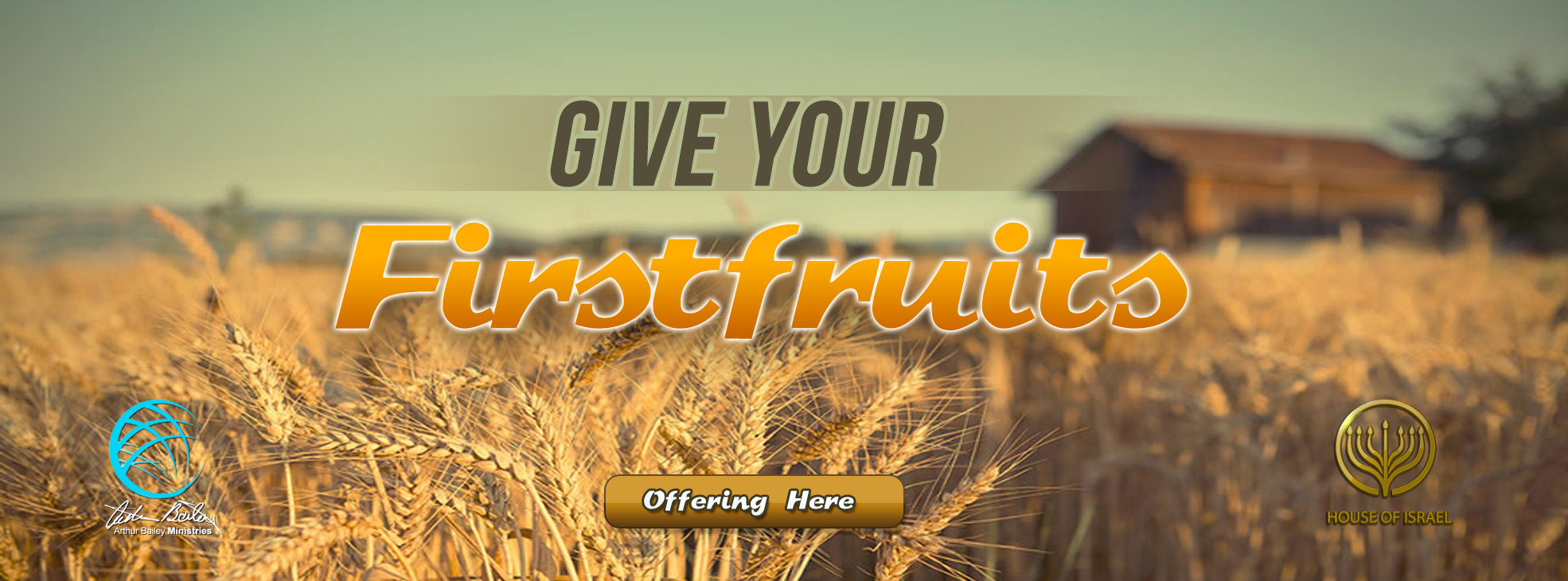 www.ArthurBaileyMinistries.com
37
Your support is greatly appreciated and needed
www.ArthurBaileyMinistries.com
38
Mail in your support by check or money order.
Our Mailing Address:
P O Box 1182
Fort Mill, SC 29716
www.ArthurBaileyMinistries.com
39
New Donation Opportunities

CashAPP
Canada Registered Charity
www.ArthurBaileyMinistries.com
40
www.ArthurBaileyMinistries.com
41
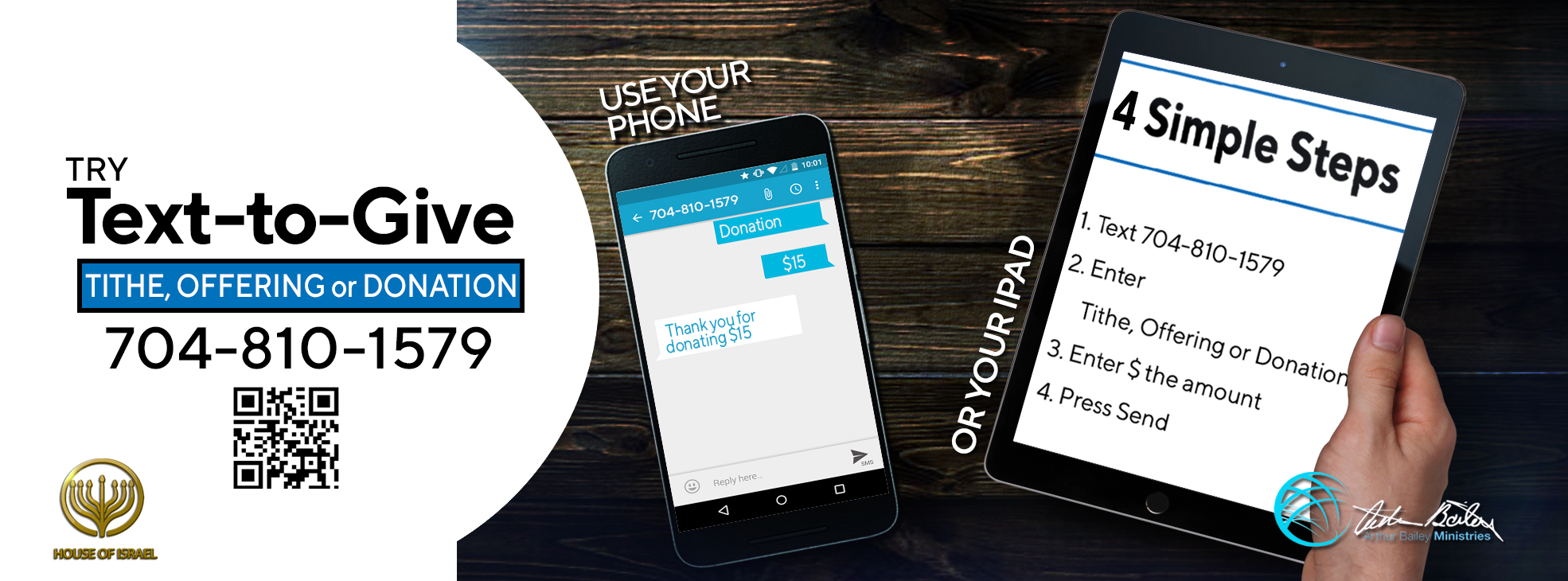 www.ArthurBaileyMinistries.com
42
You can give by 
Texting 
Donate – Tithe - Offering
to
704-810-1579
www.ArthurBaileyMinistries.com
43
www.ArthurBaileyMinistries.com
44
www.ArthurBaileyMinistries.com
45
www.ArthurBaileyMinistries.com
46
www.ArthurBaileyMinistries.com
47
www.ArthurBaileyMinistries.com
48
www.ArthurBaileyMinistries.com
49
www.ArthurBaileyMinistries.com
50
www.ArthurBaileyMinistries.com
51
www.ArthurBaileyMinistries.com
52
www.ArthurBaileyMinistries.com
53
www.ArthurBaileyMinistries.com
54
www.ArthurBaileyMinistries.com
55
www.ArthurBaileyMinistries.com
56
www.ArthurBaileyMinistries.com
57
www.ArthurBaileyMinistries.com
58
www.ArthurBaileyMinistries.com
59
www.ArthurBaileyMinistries.com
60
www.ArthurBaileyMinistries.com
61
www.ArthurBaileyMinistries.com
62
www.ArthurBaileyMinistries.com
63
www.ArthurBaileyMinistries.com
64
www.ArthurBaileyMinistries.com
65
www.ArthurBaileyMinistries.com
66
www.ArthurBaileyMinistries.com
67
www.ArthurBaileyMinistries.com
68
www.ArthurBaileyMinistries.com
69
www.ArthurBaileyMinistries.com
70